PIR-19-007 Historical Downscaled Reanalysis
PIR-19-007    Historical Downscaled Reanalysis
    Development of a recent history of high resolution weather and climate for California

Objectives

Use WRF models to produce high-res (6km, 2km, hourly) atmospheric DRY and WET reanalyses 1981-2021.
		parent global reanalyses:  DRY: NWS FNL, ERA5 interim      WET: ERA5       ( 1982 – 2022 )
     
“Dry” downscaled reanalysis will inform fire and smoke management community (DRI CEFA). 

Using WET meteorological variables to drive VIC hydrologic model, produce associated hydrologic variables 
     over California and surrounds. 

Validate modeled results against available observations.
	Investigate extreme events,    investigate multi-decade trends. 

Distribute and explain datasets.    
      Provide appropriate weather/climate  variables at partner sites and at SIO and DRI.
“Wet” and “Dry” because WRF is known to require tuning to best capture certain phenomena: 

          “Dry” reanalysis configured for wildfire and smoke impacts meteorology). 

          “Wet” reanalysis configured for atmospheric rivers and other California-important meteorological phenomena
WET REANALYSIS        West-WRF domain and model settings
from satellite era period     (1981-near current)
Input fields:
ERA5 (0.25º)
ERA5 Land (initial soil and surface fields, 0.1º)
OSTIA SST and sea ice (0.1º)
Each year (Sept-Sept) run in parallel
6-km and 2-km simulations and domains
Very large 6-km: 1390x971  =   1,349,690   grid cells 
Westwide 2-km: 1270x1231 =  1,563,370   grid cells
Hourly output for each of 2km and 6km domains    11Gb  full (6 and 2km),  1.7Gb postprocessed
Output (41yrs, ultimately)  359,406 hrs   ~2Pb full   ~290Tb post processed
79 vertical levels, 12 below 1000m
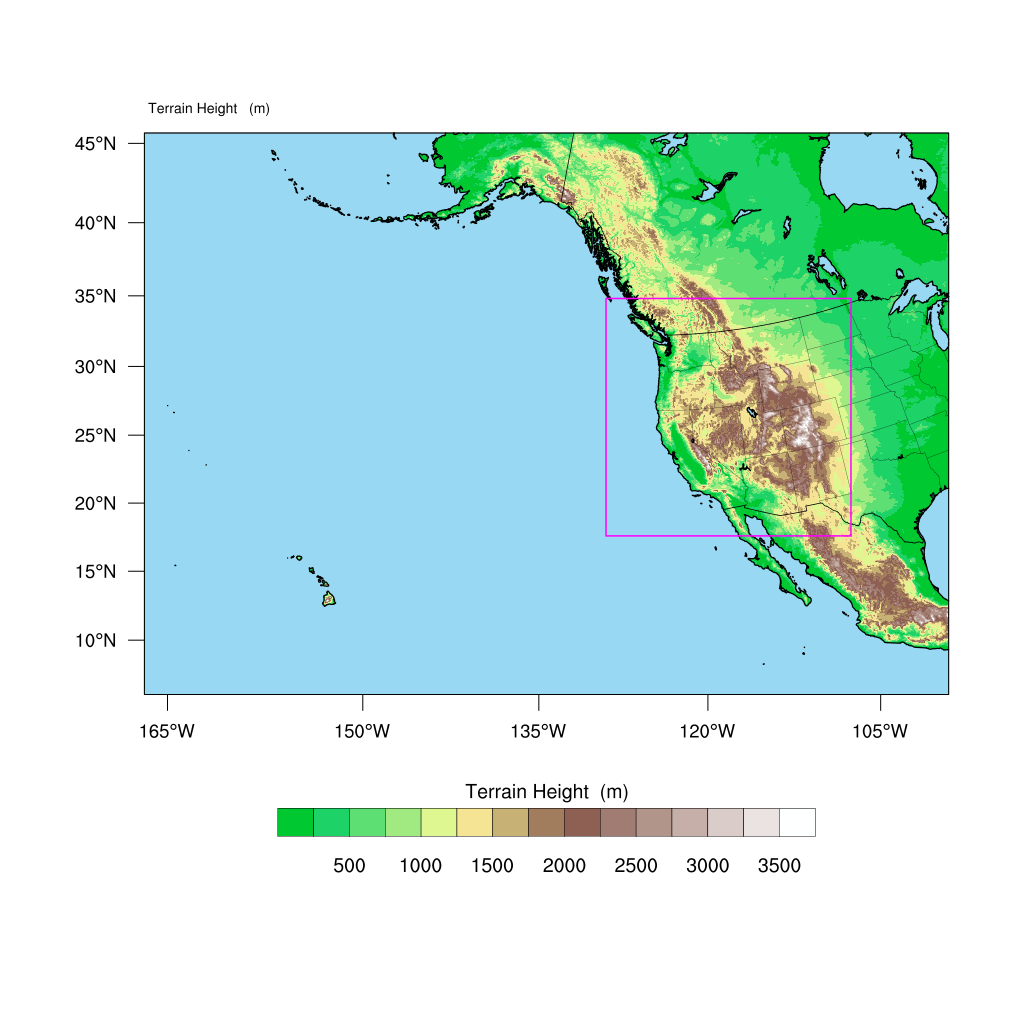 6-km
2-km
Hourly Temperatures during 	December 2013 Cold Outbreak
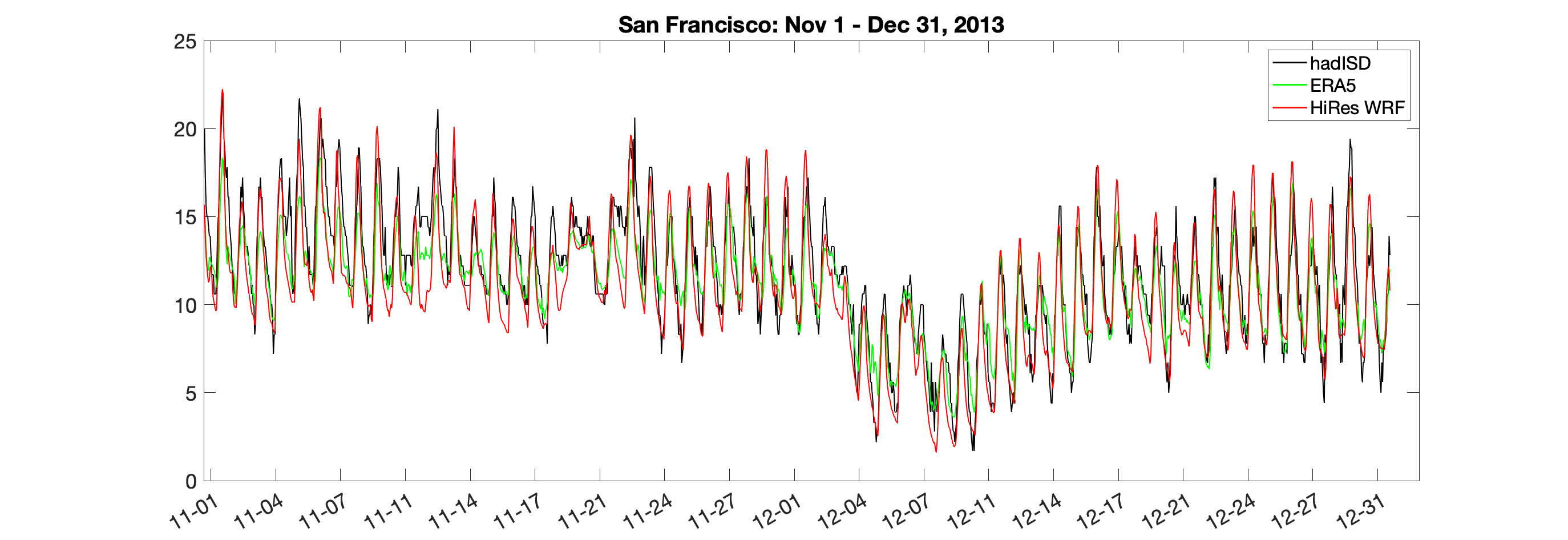 San Francisco
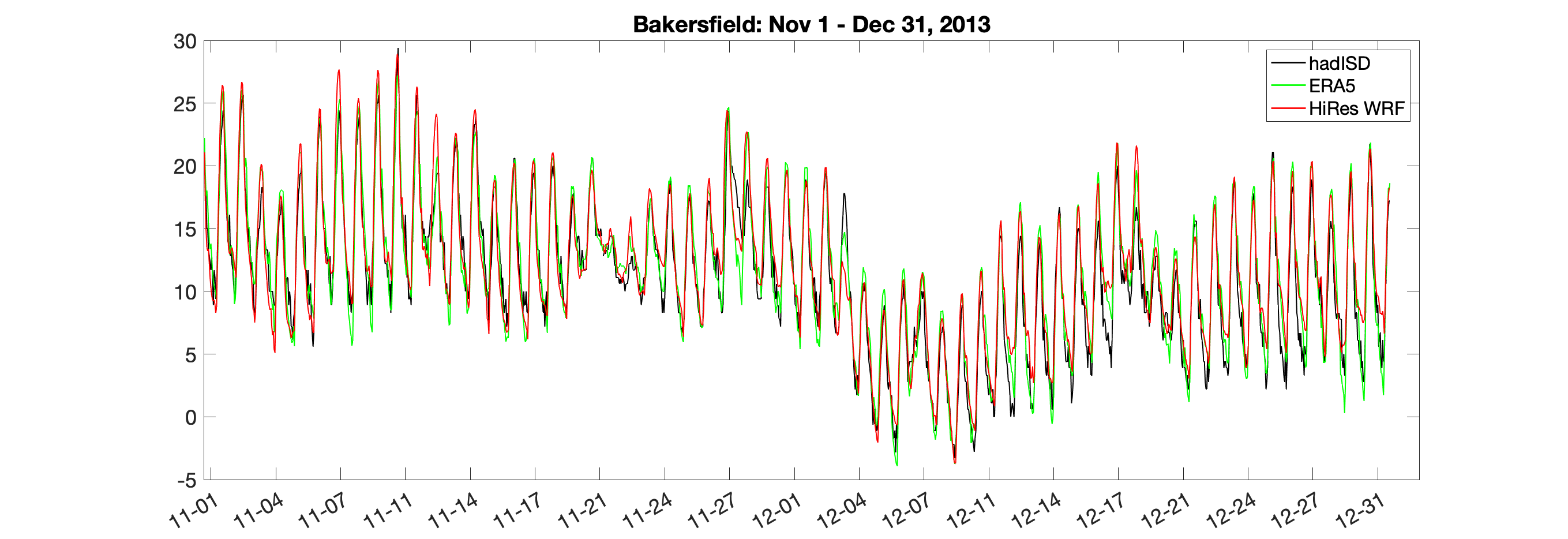 Bakersfield
December 2013 
  cold snap
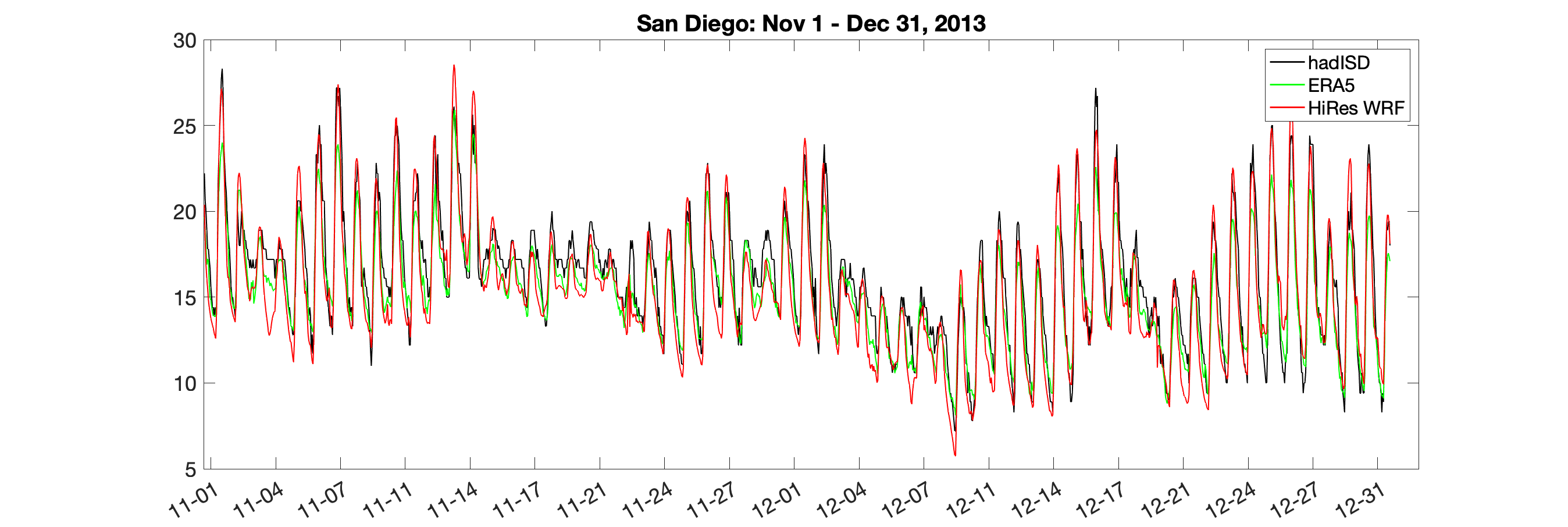 San Diego
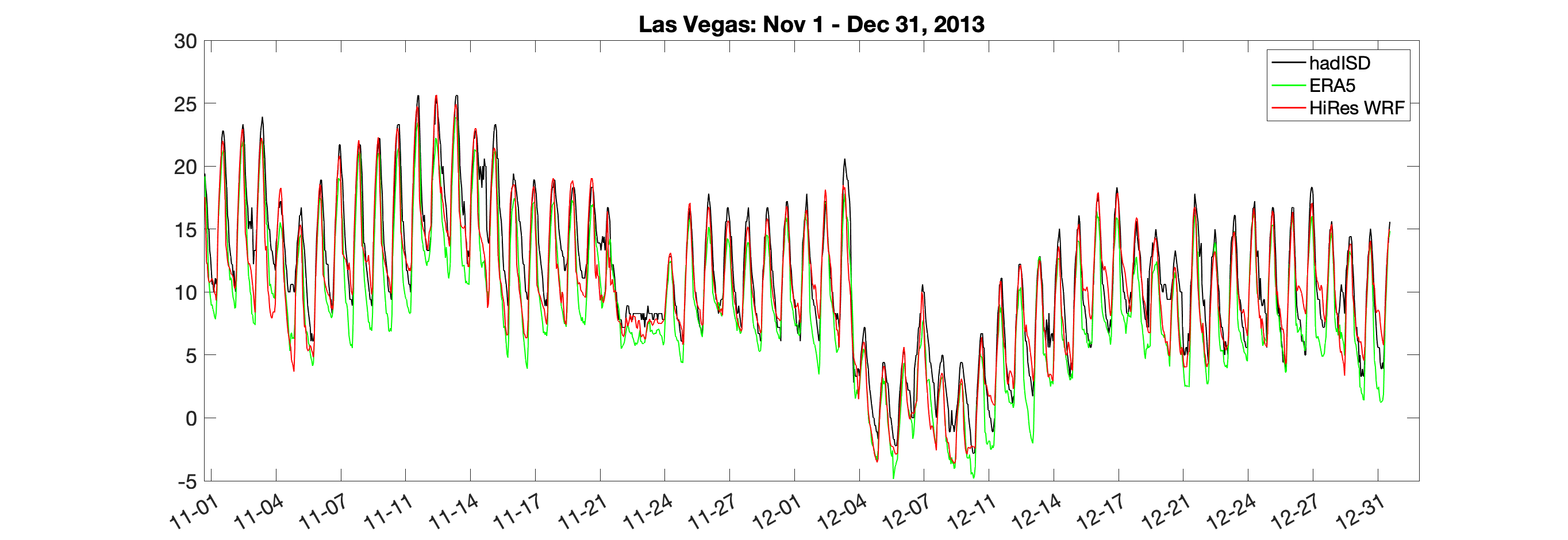 Las Vegas
Development of December 2013 Cold Snap
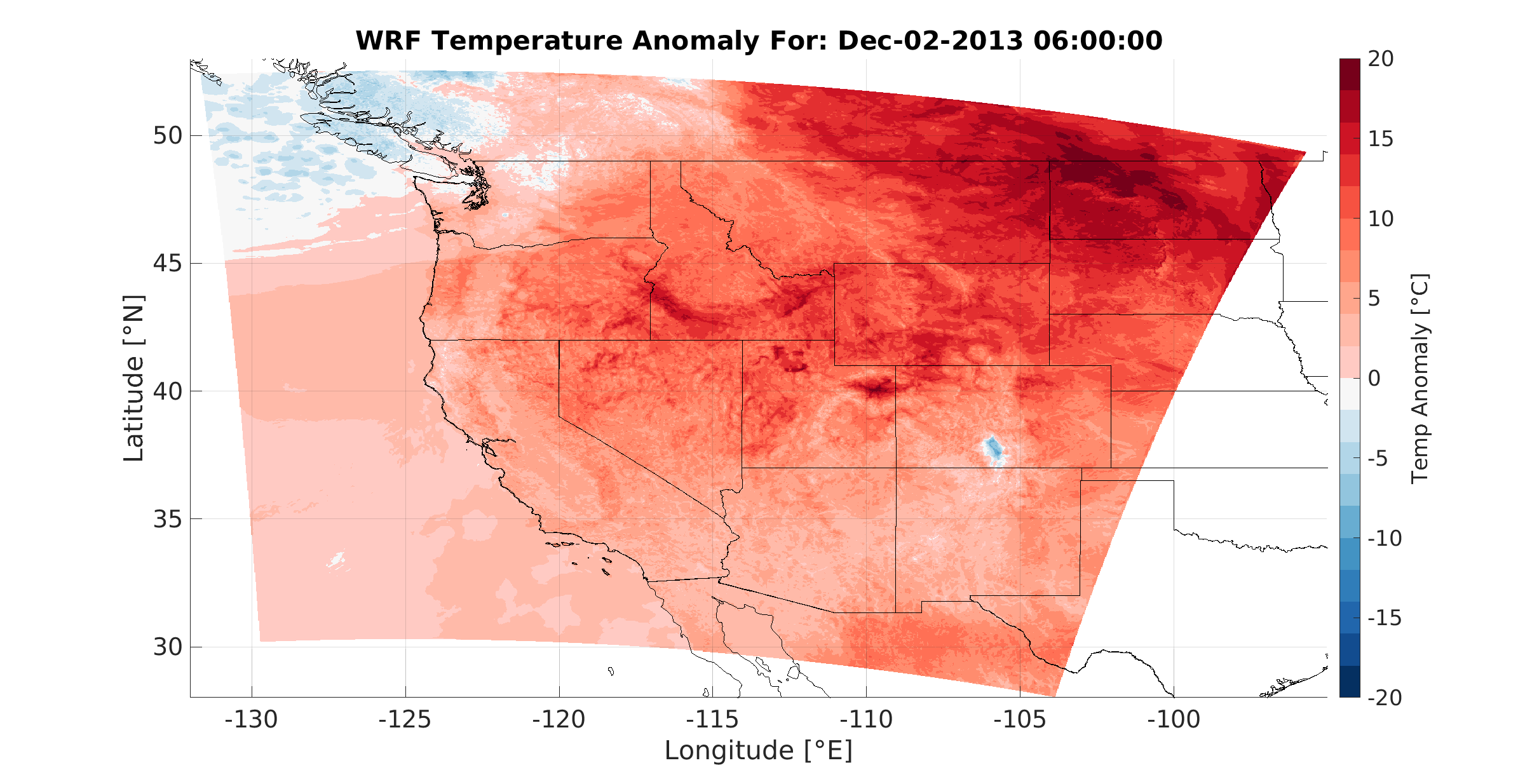 “Anomaly” is departure of daily 06:00 PST temperature
            from December 2013 06:00 mean      6km WRF
WRF Temperature Anomaly for December 4, 2013 6:00:00
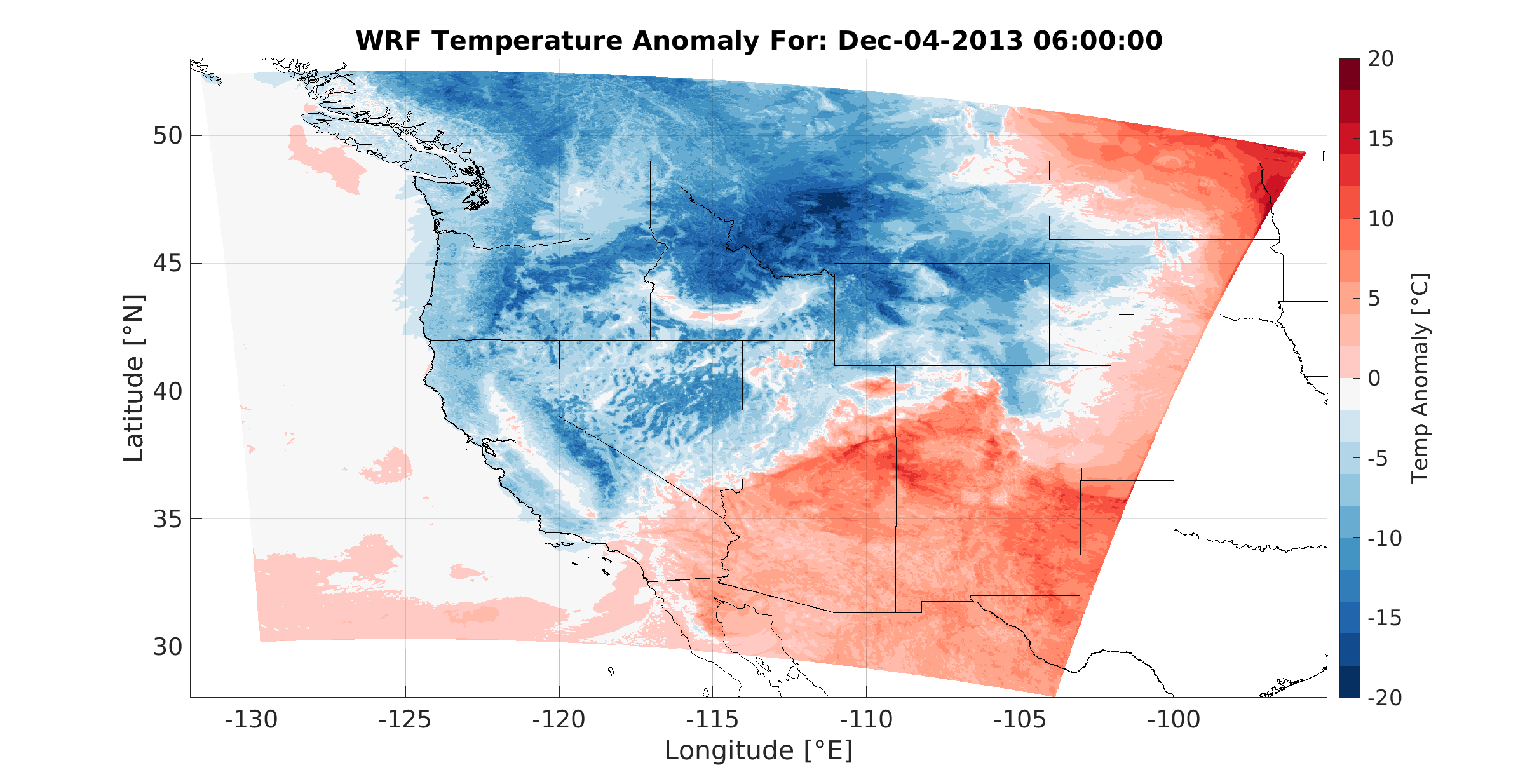 WRF Temperature Anomaly for Dec 6, 2013 6:00:00
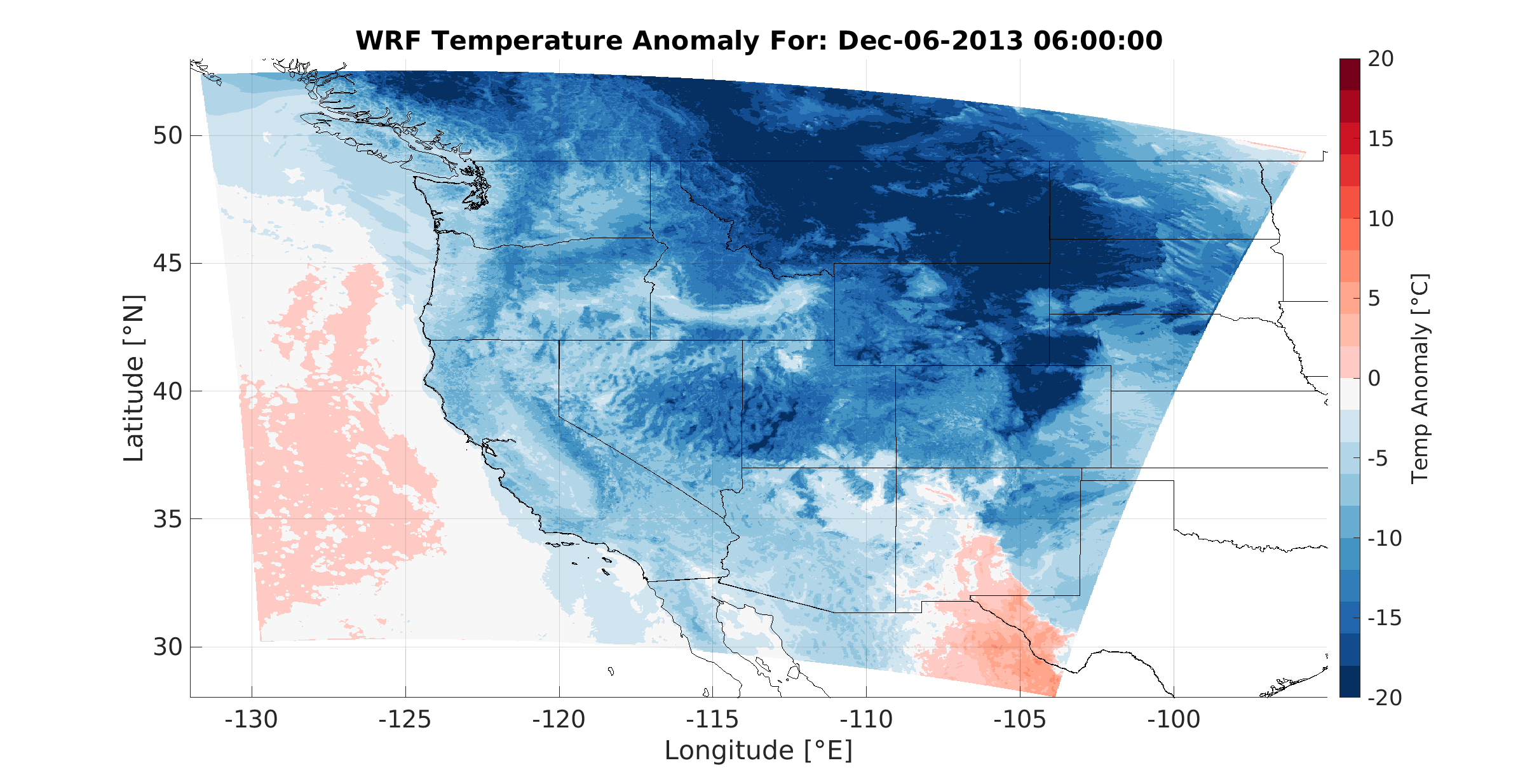 WRF Temperature Anomaly for Dec 8, 2013 6:00:00
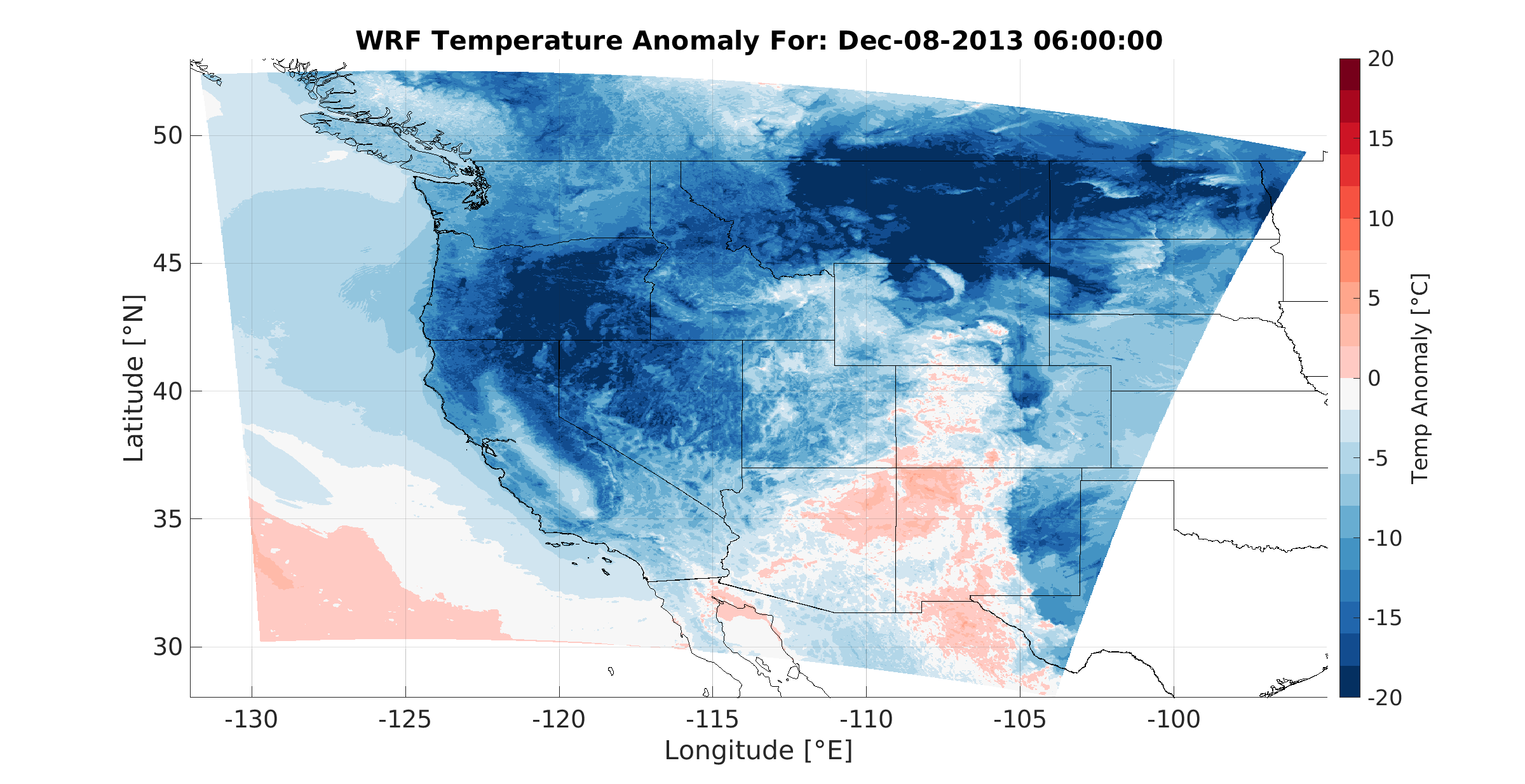 WRF Temperature Anomaly for Dec 10, 2013 6:00:00
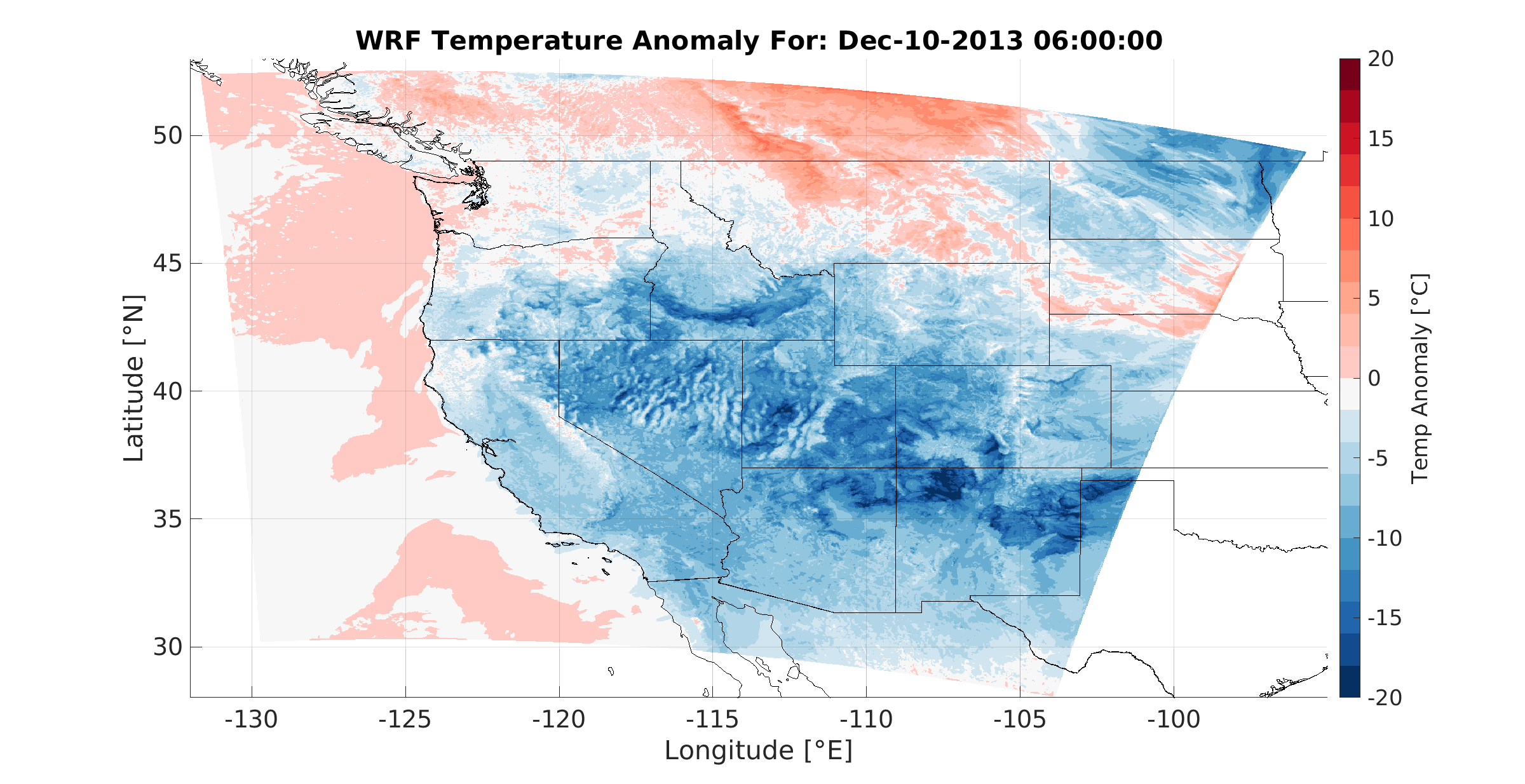 WRF Temperature Anomaly for Dec 11, 2013 6:00:00
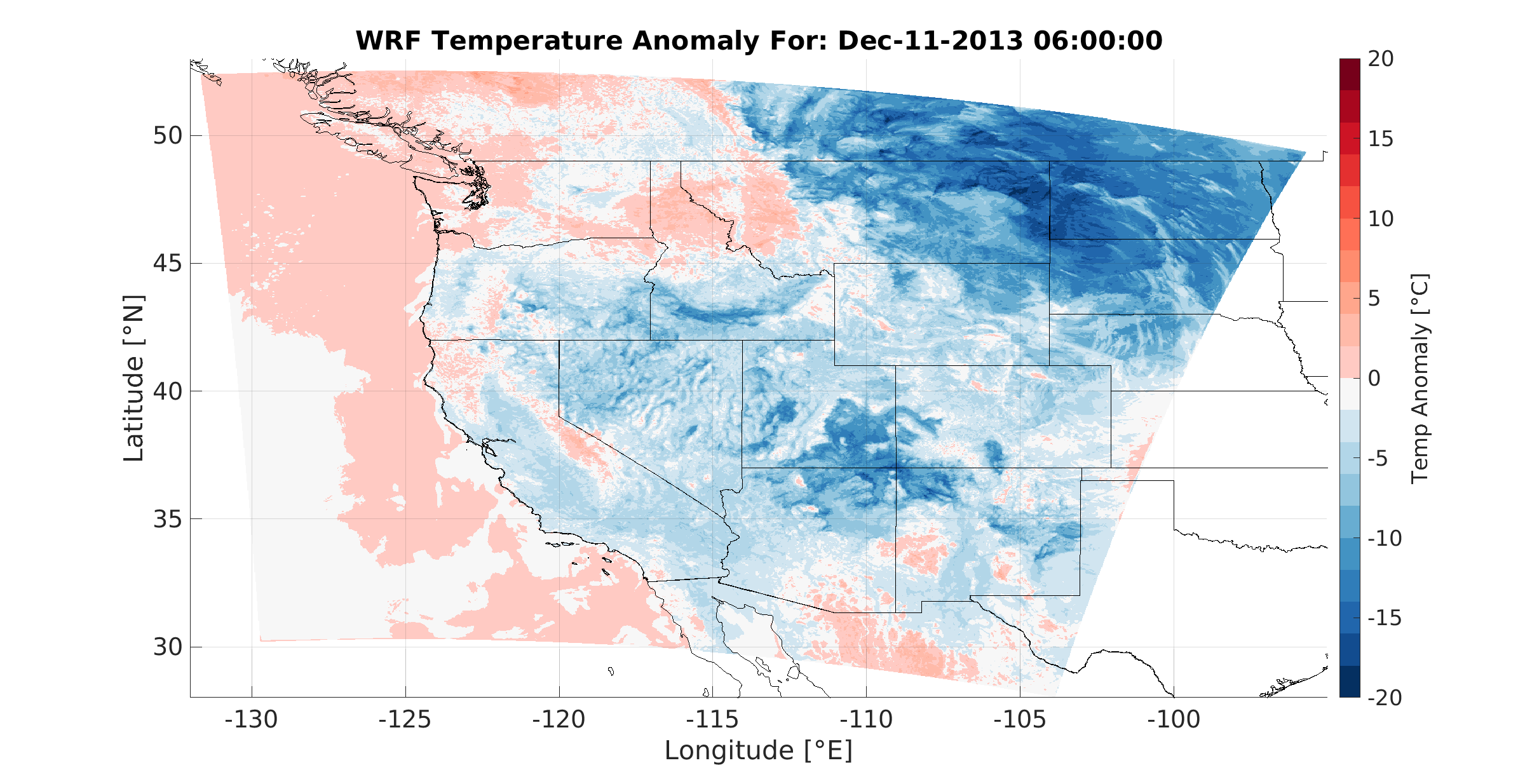 Winds during Thomas Fire: Dec 5, 2017 11:00
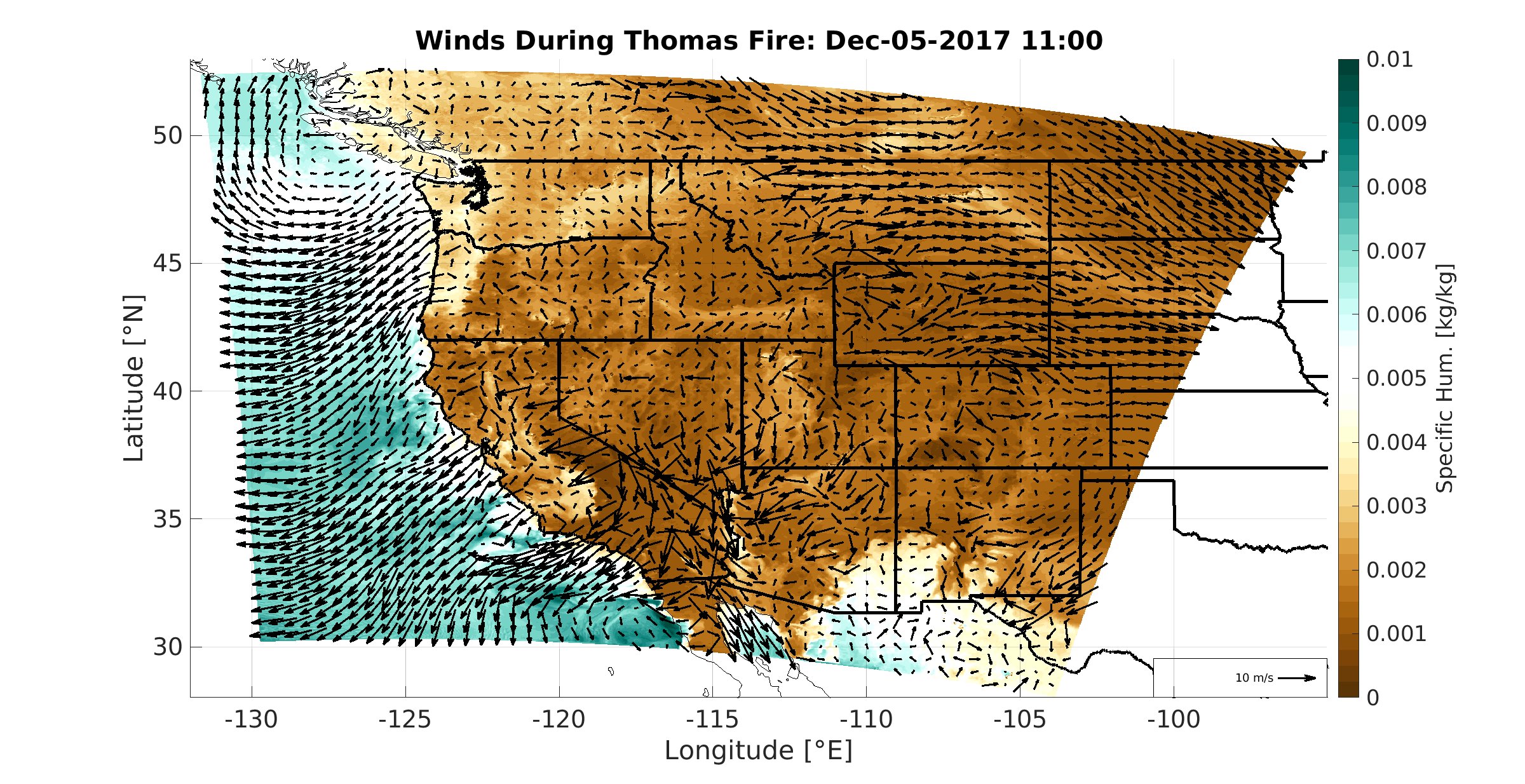 Hourly Winds during Thomas Fire
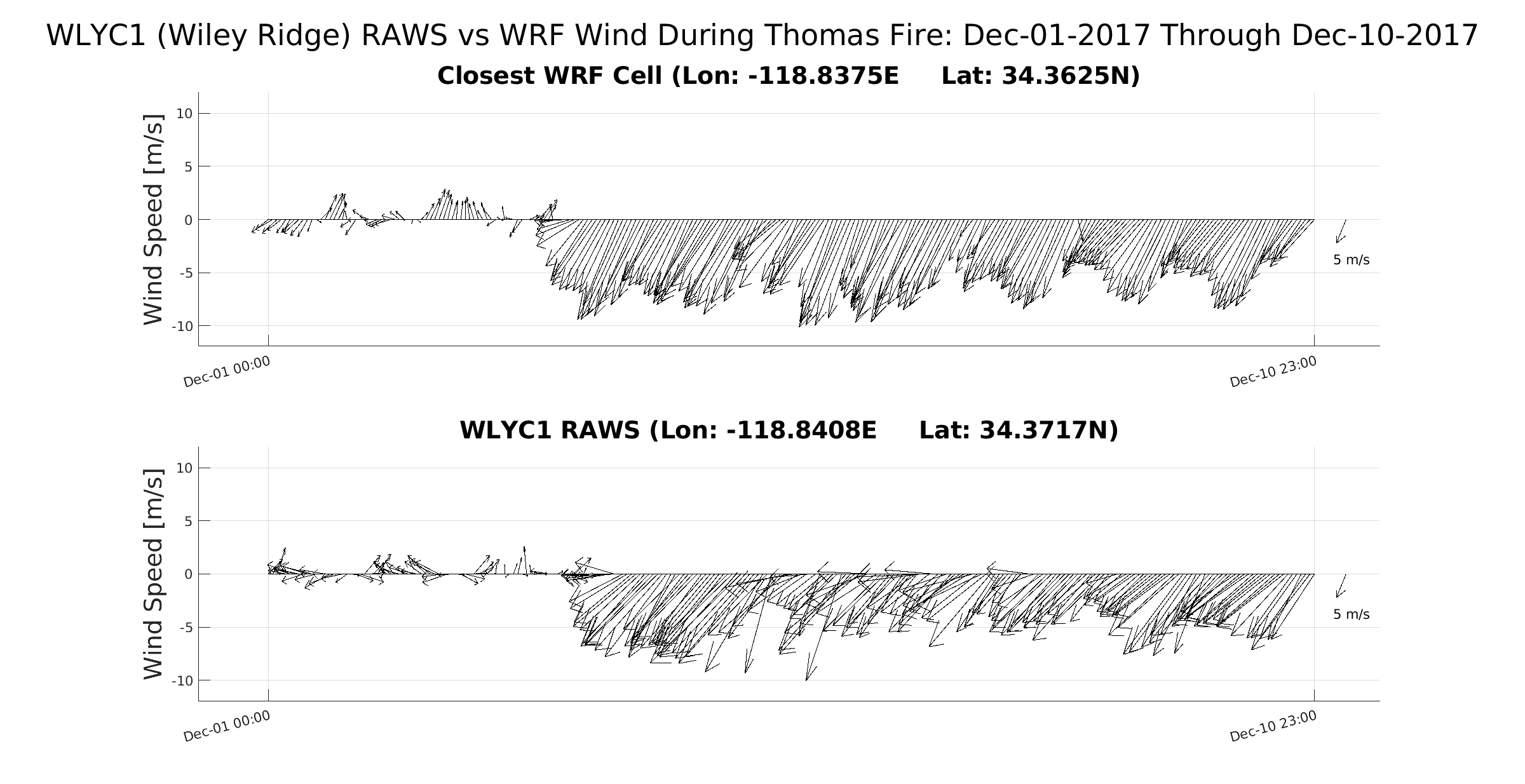 2km wet-WRF winds  10m elevation
RAWS winds  6.1m
WRF 2km
Dec 5
RAWS obs
Dec 5
“Dry” WRF Reanalysis  --  runs completed, bias corrections ongoing


“Wet” WRF Reanalysis  --  runs in progress, validations ongoing
Commonly used data subset for WET reanalysis
WET reanalysis commonly used data subset
All variables are output hourly
3-dimensional variables (*) are output on 8 standard pressure levels from 1000-200
Precipitation and Moisture
precipitation 
specific humidity* (including 2m)
relative humidity (2m)
soil moisture
evaporation (AET)
CAPE & CIN (convective inhibition)
integrated vapor transport (U&V components & IWV)
total precipitable water
Temperature
air temp* (including 2m)
dew point temp
sea surface temp
freezing level
Clouds and Boundary Layer
albedo (ToA, clear sky & surface)
boundary layer height
cloud water mixing ratio (3 levels)
cloud water path & cloud fraction
cloud top temperature
lifting condensation level 
longwave up & shortwave down (direct & diffuse)  irradiance
low cloud TKE
inversion properties (top & base height, and strength)
Wind
instantaneous* (including 10, 80, 120 & 150m)
	+ 6 low-level eta levels
speed & direction at 10m, gust estimate
vertical velocity at selected levels
Basic Meteorology
geopotential height* (+ 6 low-level eta levels)
surface pressure
sea level pressure
latent and sensible heat flux
Locations of observation stations
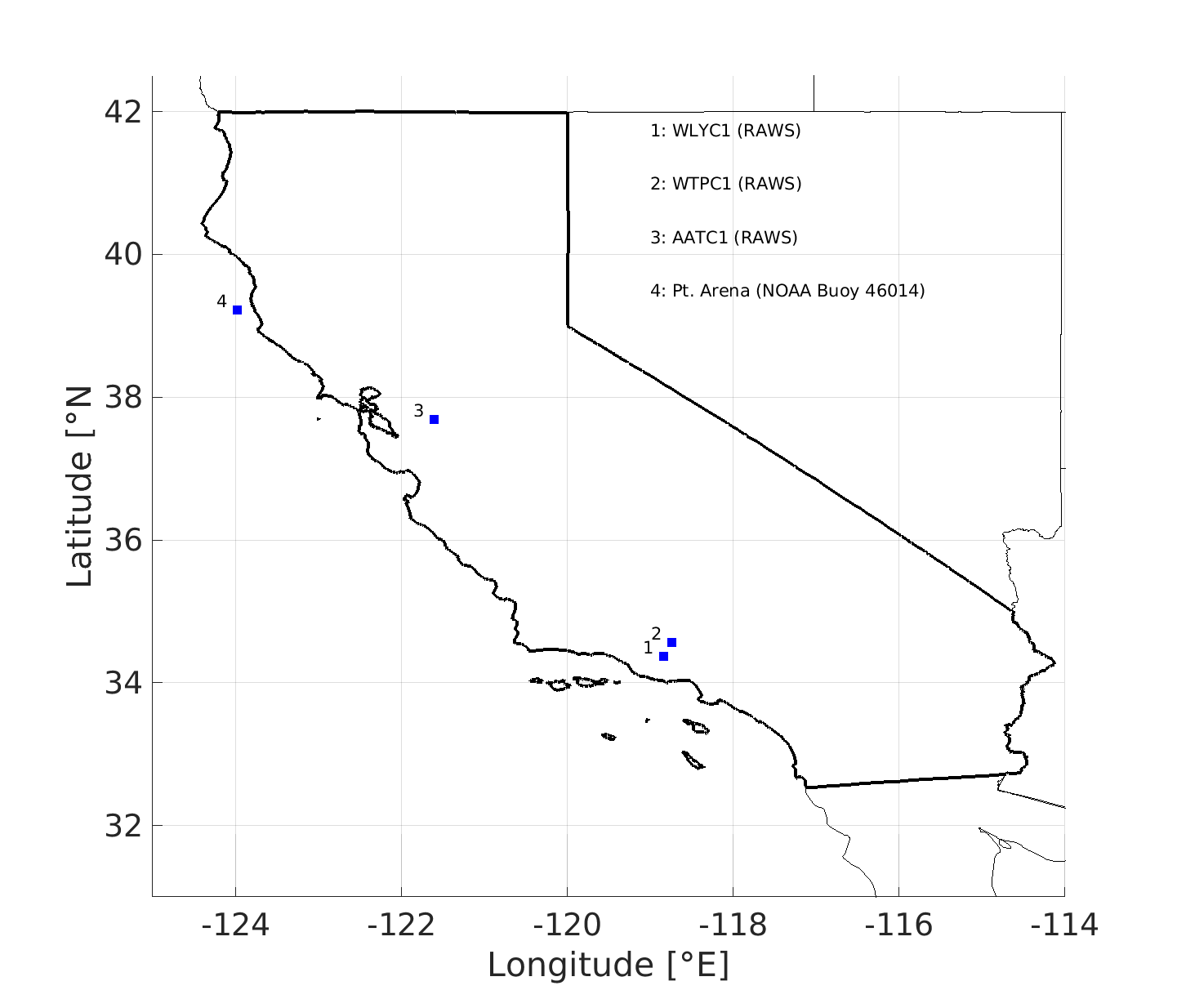 Pt Arena 
NDBO Buoy
Altamont Pass 
    RAWS
Wyley Ridge 
    RAWS